Practice Transformation
Tools for Practice Improvement
What is Practice Transformation?
The practice transformation initiative is one part of a strategy advanced by the Affordable Care Act to strengthen the quality of patient care and spend health care dollars more wisely.  This training focuses on the Quadruple Aim and the 10 Building Blocks of High Performing Primary Care.

Objectives:
Understand the Quadruple Aim
Know the 10 Building Blocks
Apply these principles for improvement in your practice
The Quadruple AIM
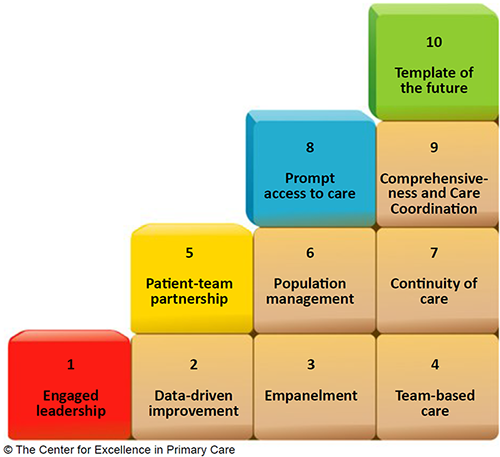 10 Building Blocks of High Performing Primary Care
Patient-Centered Medical Home
~~~~~~~~~~The primary care medical home provides health care that is relationship-based with an emphasis on the whole person.
~~~~~~~~~~
Block 1. Engaged Leadership
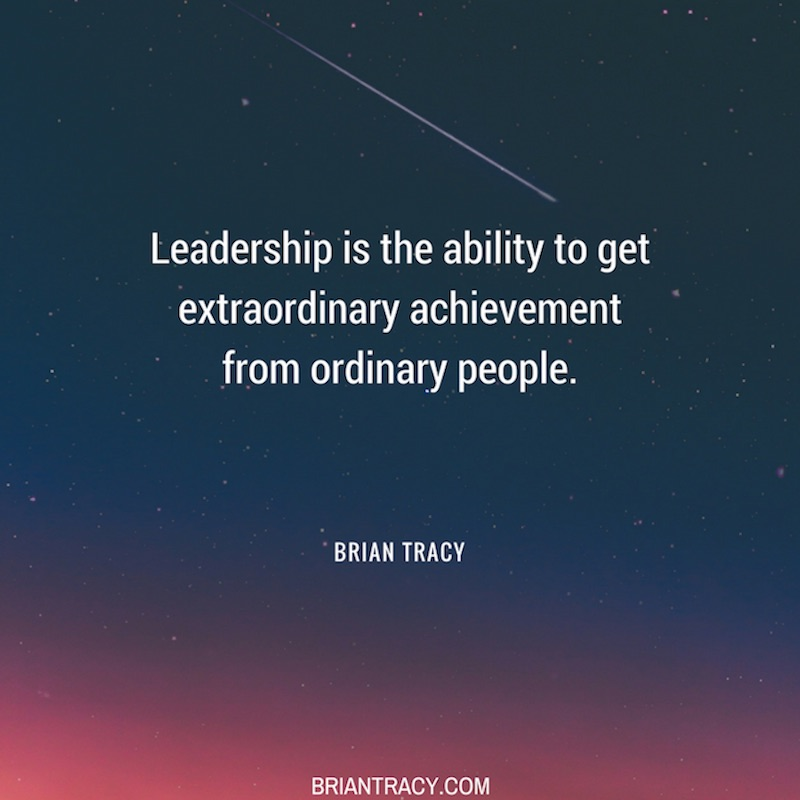 Creating a Practice-wide Vision with Concrete Goals and Objectives     
Engaged leadership to drive Practice Transformation 
Sharing the vision
Leading with care 
Leadership at all levels of the organization 
Problem solving
Block 2. Data-Driven Improvement
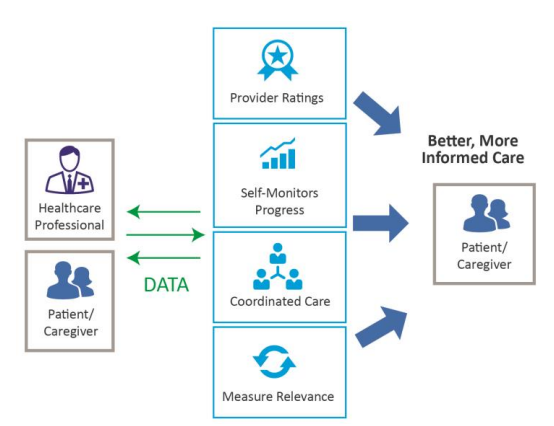 Data Driven Improvement Using Computer-Based Technology 
Utilize EMR data for targeting populations and Social Determinants of Health
Define metrics for measuring improvement
Improve awareness, knowledge and skills about data analytics and the factors that influence outcomes
Optimize use of tools and/or technology that support data
Block 3. Empanelment
Empanelment - assigning individual patients to individual primary care providers (PCP) and care teams with sensitivity to patient and family preference - consider gender, class and cultural needs (cultural competencies). 
Having responsibility for a specific panel of patients means care teams can track and monitor progress against goals on that population of patients. Empanelment also allows for more longitudinal patient-provider relationships, which in turn result in improved health outcomes.
Behavioral health needs
Cultural competencies 
Health disparities across sub-populations
Provide training to increase cultural awareness, knowledge, and skills
Recruit and retain minority staff to address communication barriers
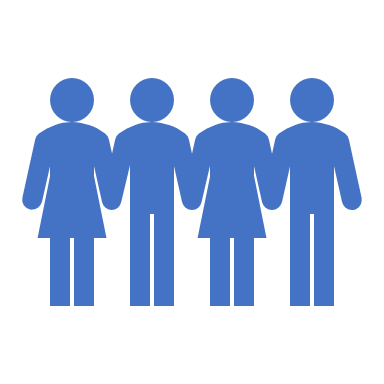 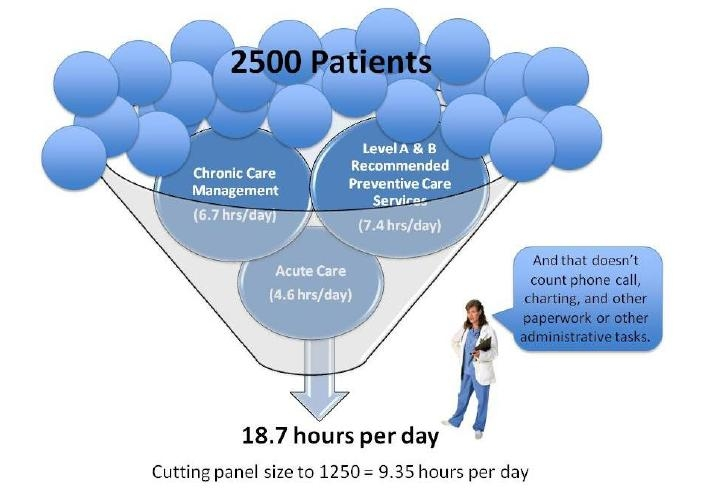 How to Manage the Patient Population
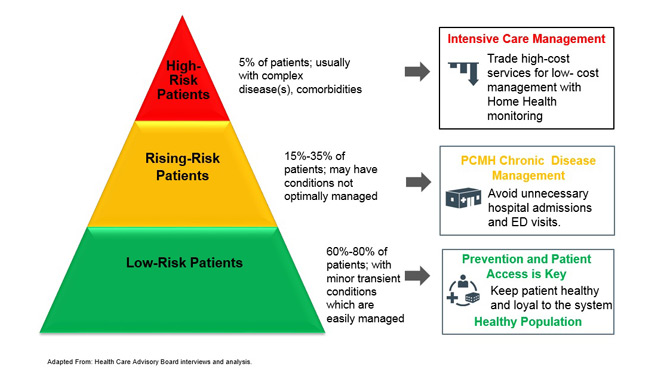 Block 4. Team-Based Care
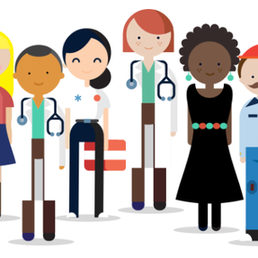 Define workflows and workflow mapping
Defined roles with training, and skills checks to reinforce roles
Communication: team meetings, continuous interactions, warm handoffs
Integrated care for warm handoffs and continuity of care
Behavioral Health 
Dental
Specialty Care
Block 5. Patient-Team Partnership
Block 6. Population Management
A systems approach – utilize data to identify health trends
Wrap patient for care coordination
Disease management
Build the relationship
Collect data and analyze for improved population management
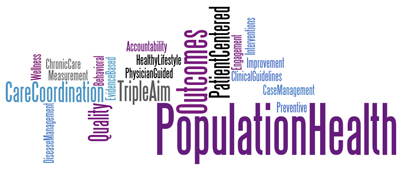 Block 7. Continuity of Care
Access to care
Access to patients own PCP
Access to specialists and behavioral health in the medical neighborhood
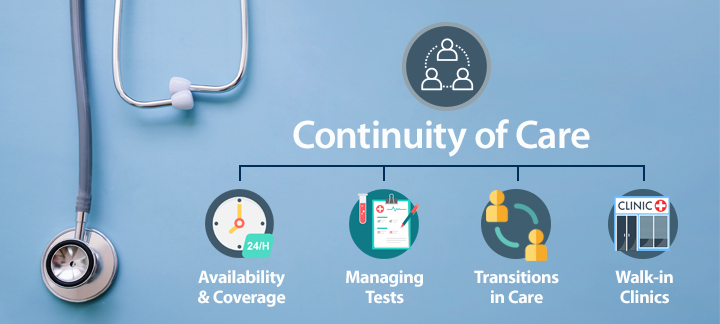 Block 8. Prompt Access to Care for Patients
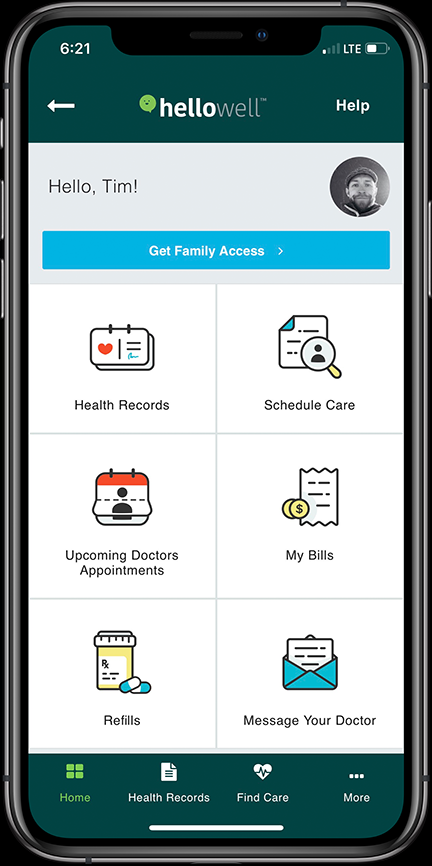 Healthcare coverage
After hours availability – evenings and Saturday’s
On-call access to provider after hours
Same day appointments to reduce ER visits
E-mail access and access to patient records
Block 9. Comprehensiveness and Care Coordination
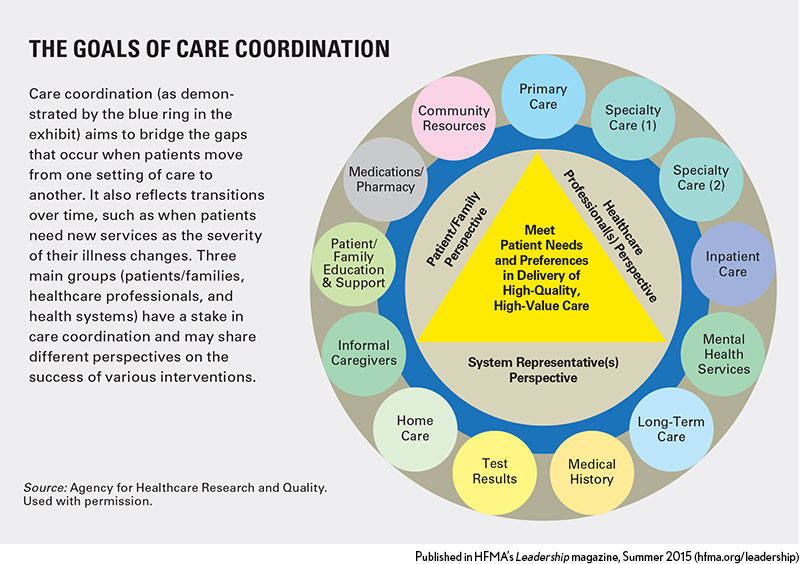 Community partners
Referrals
Care transitions
Family and friends
Integrated Care – Integrating behavioral health into the medical home	
Establish partnerships with the local BH organization and embed behavioral health staff on the care team
Warm handoffs
Block 10. Template of the Future
Putting it all Together…
Watch the Ted Talk 
‘Healthcare Should be a Team Sport’

https://www.ted.com/talks/eric_dishman_health_care_should_be_a_team_sport?utm_campaign=tedspread&utm_medium=referral&utm_source=tedcomshare
Activity
Now that you have studied each of the building blocks, we will ask you to apply what you have learn for this exercise.
Change for Improvement
Identify one area for you and/or the care team to improve on.
List the steps to take to make this change for improvement.
Set a date for when you will complete this aim or goal.
Create an aim statement. 
	Examples:
By July 30, 2019, we will review and update the assessment form, to provide better patient engagement.
By August 15, 2019, we will review and update our transitions of care plan to ensure that we are providing continuity of care.
Follow up with documentation to identify your observations or changes.  Did you see a change for improvement?  Do you need to make further changes to accomplish your aim for improvement?
Share your aim statement and your outcomes in the discussion forum in Canvas